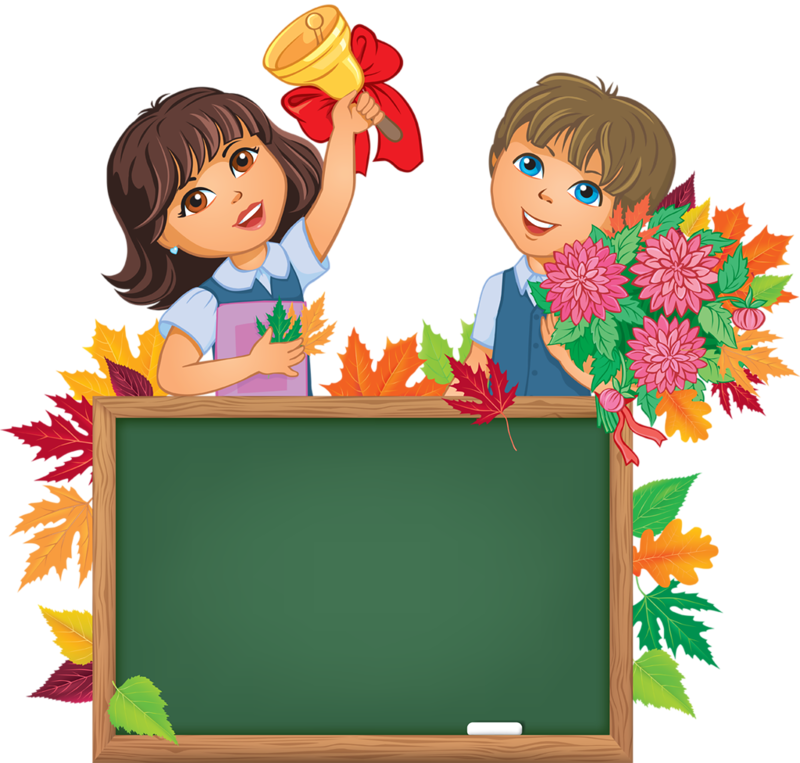 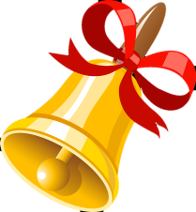 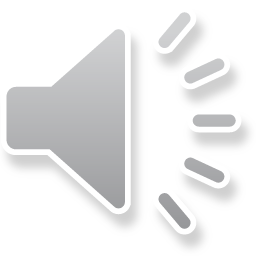 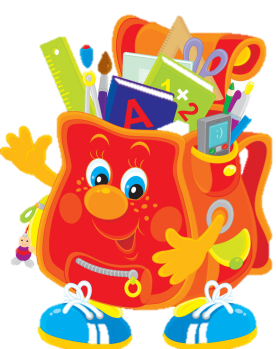 Интерактивная игра

«СОБЕРИ ПОРТФЕЛЬ»

Николаева Лилия Викторовна, музыкальный руководитель МБДОУ № 311
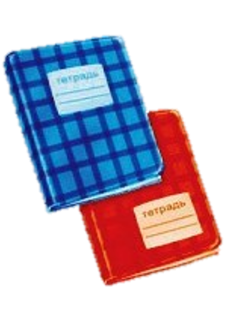 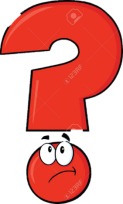 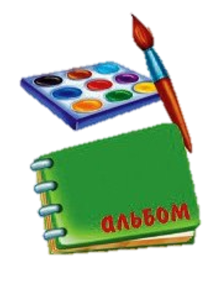 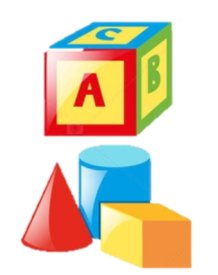 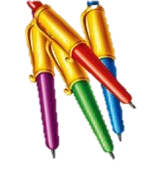 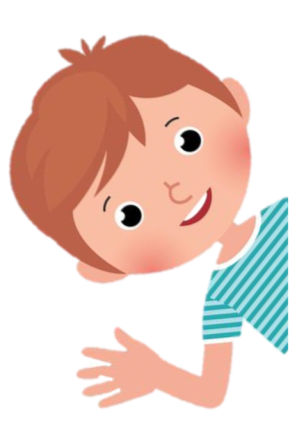 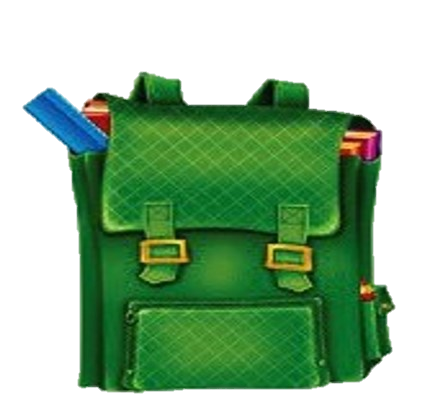 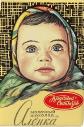 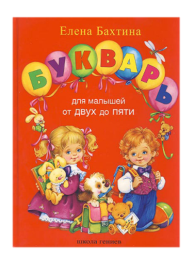 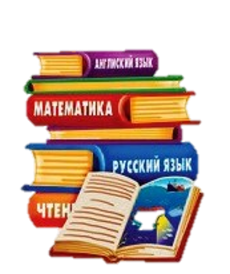 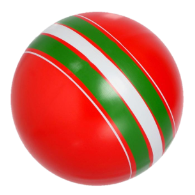 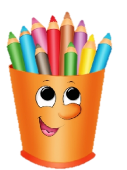 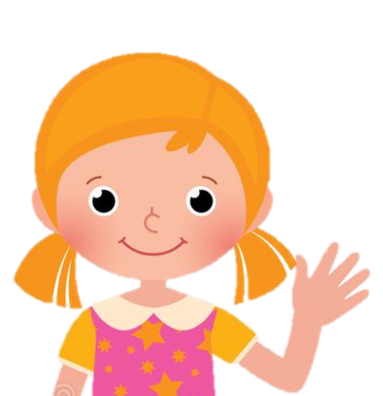 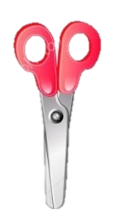 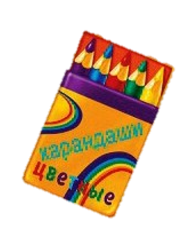 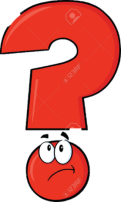 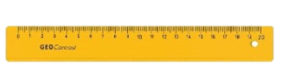 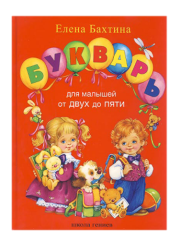 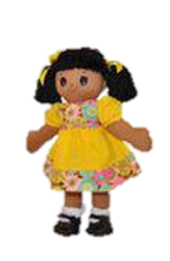 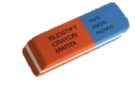 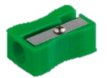 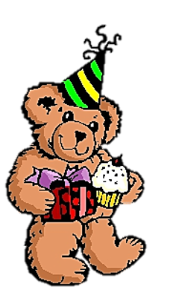 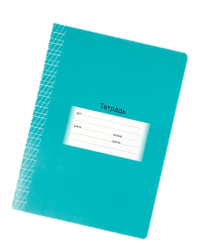 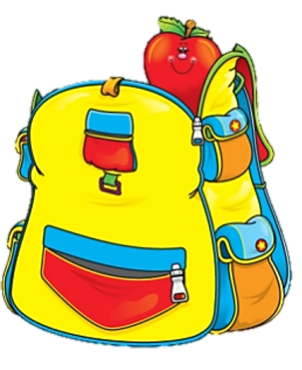 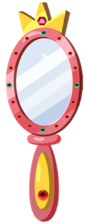 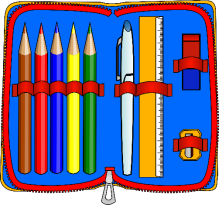 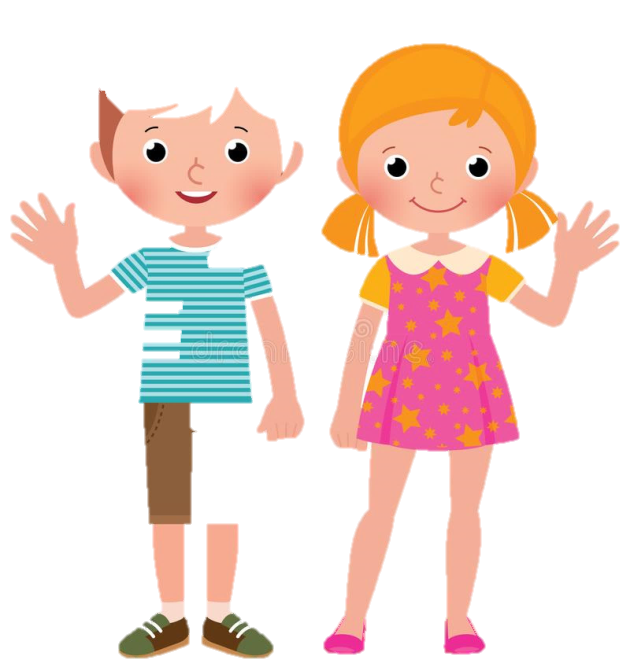 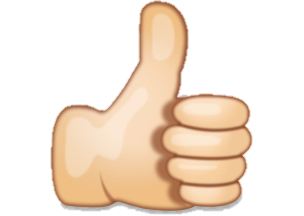 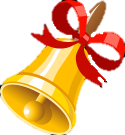 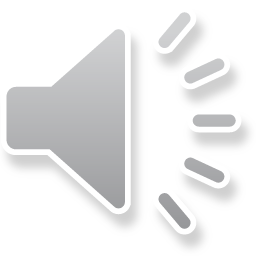 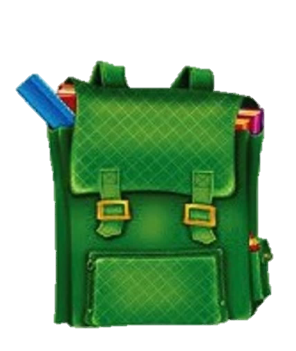 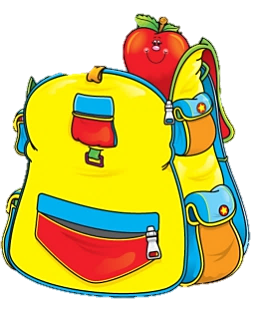